Endonucleases
>>>Break internal phosphodiester bonds
A.
Mung Bean Nuclease: is a nuclease derived from sprouts of the mung bean (Vigna radiata).
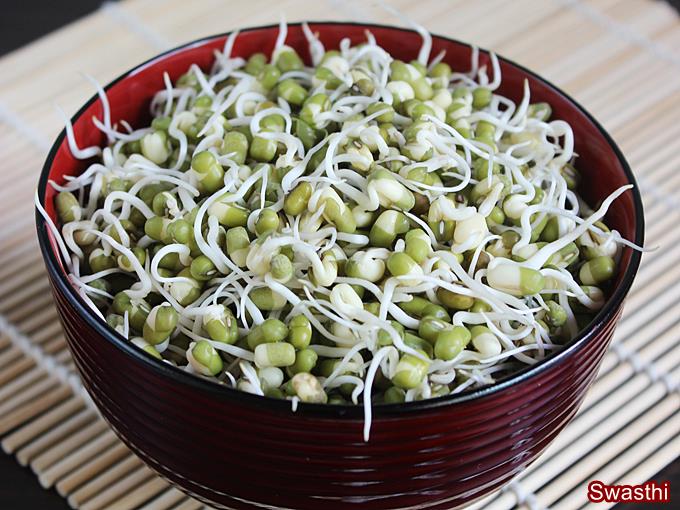 >Single-stranded (ssDNA or RNA) specific endonuclease
> Catalyzes the removal of single-stranded extension in double-stranded DNA
Mung Bean can be used for:
1. Removal of both 3' and 5' single-stranded overhangs from double-stranded DNA to create blunt ends
2. Cleavage of single-stranded DNA and RNA
3. Cleavage of the single-stranded region in a DNA hairpin
4. Remove ssDNA from a mixture also containing dsDNA
Mung bean nuclease requires Zn2+. The addition of EDTA or SDS causes irreversible inactivation.
B. Nuclease S1
Aspergillus oryzae
S1 Nuclease (Zinc dependent ) degrades single-stranded nucleic acids (ssDNA or RNA), releasing 5'-phosphoryl mono- or oligonucleotides. 
It is five times more active on DNA than on RNA.
S1 Nuclease can introduce breaks into double-stranded DNA, RNA and DNA/RNA hybrids at high enzyme and low salt concentrations.
Applications:
1. Removal of single-stranded overhangs of DNA fragments2. S1 transcript mapping3. Cleavage of hairpin loops
Blunt Ends
Nuclease P1 found in Penicillium citrinum
Nuclease protection assays
Nuclease Protection assays
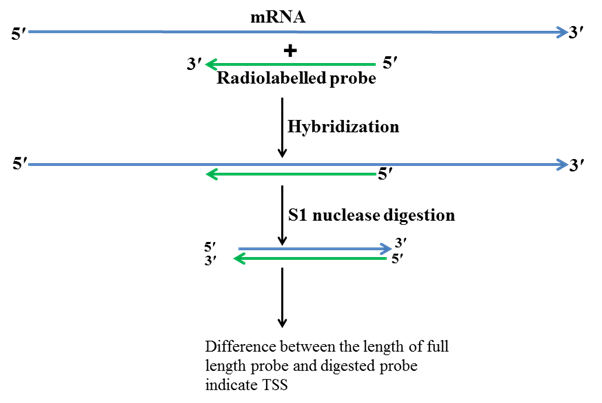 >Finding the Transcription Start Site (TSS)
>Also Intron Site
RNase A degrades single-stranded RNA at C and U residues.
RNase H (Ribonuclease H) is an endoribonuclease that specifically hydrolyzes the phosphodiester bonds of RNA which is hybridized to DNA. 

This enzyme does not digest single or double-stranded DNA. 

It can be used remove mRNA during second strand cDNA synthesis.